Gorav Jindal, Pavel Kolev (MPI-INF)
Richard Peng, Saurabh Sawlani (Georgia Tech)
August 18, 2017
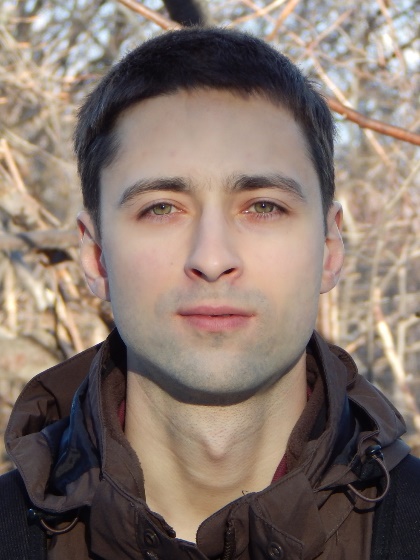 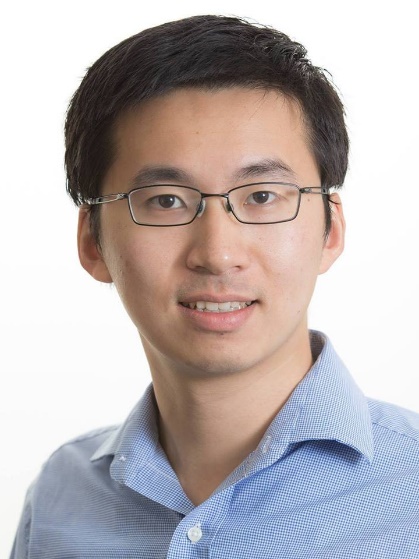 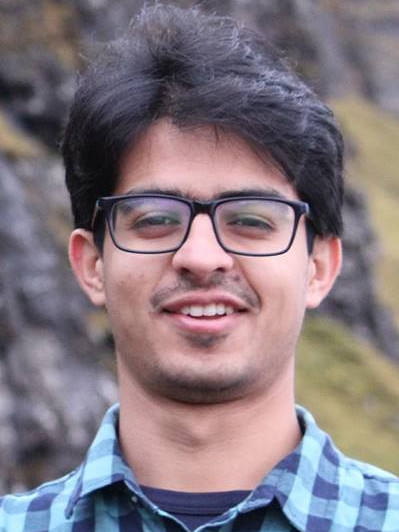 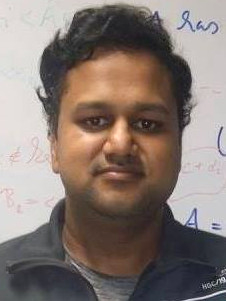 Talk Outline
Definitions
Sparsification
Random walk graphs
Our result
Sparsification by Resistances
Walk sampling algorithm
8/18/2017
2
Spectral Sparsification
Sparsification: Removing (many) edges from a graph while approximating some property
Spectral properties of the graph Laplacian!
e.g.:
1
2
8/18/2017
3
Applications of Sparsification
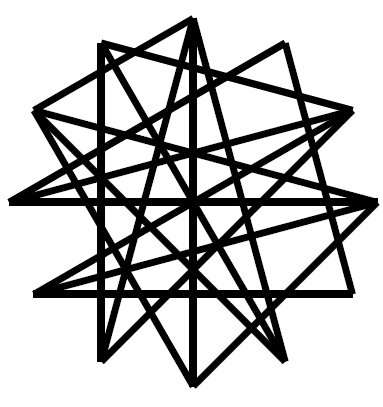 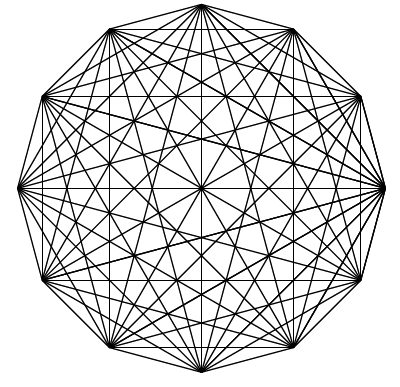 8/18/2017
4
Random Walk Graphs
a
u
b
c
8/18/2017
5
Random Walk Graphs
8/18/2017
6
Random Walk Graphs
Example:
.68
.68
.2
.8
a
a
b
b
.32
.32
.68
.8
.2
c
c
.68
8/18/2017
7
[Speaker Notes: Make numbers bigger]
Our Result
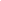 [Speaker Notes: Highlight density independent ones]
Density Independence
Algorithm
Walk sampling has analogs in:
Personalized page rank algorithms
Triangle counting / sampling
8/18/2017
10
Effective Resistances
8/18/2017
11
8/18/2017
12
[Speaker Notes: Was this first used in SS08?]
Tools for Bounding Leverage Scores
We will use these to implicitly select edges by leverage score
8/18/2017
13
Analysis:
8/18/2017
14
Analysis:
8/18/2017
15
Walk Sampling Algorithm
8/18/2017
16
Analysis of Walk Sampling
x
x
x
Pr[index=i]
8/18/2017
17
.68
.68
d
a
b
.2
.8
a
.32
b
.68
.32
.8
.2
c
c
.68
8/18/2017
18
Future Work
8/18/2017
19
8/18/2017
20